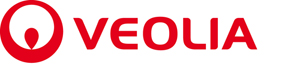 MONTHLY OPERATIONS REPORTFebruary 2016
Town of Discovery Bay, CA
2373 Days of Safe Operations
107,602 worked hours since last recordable incident
TRAINING:Safety, Operations, & Equipment
REPORTS SUBMITTED TO REGULATORY AGENCIES
Monthly Discharge Monitoring Report (DMR)
Monthly electronic State Monitoring Report (eSMR)
Monthly Coliform Report, California Department of Public Health (CDPH)
WATER SERVICES
Note: Well 5 is off line, Replaced by Well #7
2013 Water Production Table (MG) by Month
Bacteriological Test Results:
WATER SERVICES
Water Reduction
Water Reduction at Wastewater Plant
Reused #3 Water:
2.0 MG – January
2.2 MG-   February
WASTEWATER SERVICE
Wastewater Laboratory Analysis
WASTEWATER SERVICE
National Pollution Discharge Elimination System (NPDES)
Bacteriological Test Results:
WASTEWATER SERVICE
COLLECTION:
Flushing resumed 21,315 ft. 
CCTV 34,086 ft.
Inspected 77 manhole & covers. 
Performed weekly lift station inspections.
GENERAL TRACKING INFO
Preventive and Corrective
Work Order Back-Log
Call & Emergency Responses
Personnel Hours & Overtime:
TERMS
WWTP			WASTEWATER TREATMENT PLANT
 
WTP			WATER TREAMENT PLANT
 
WL			WILLOW LAKE
 
NP			NEWPORT 
 
VFD			VARIABLE FREQUENCY DRIVE
 
WO			WORK ORDER
 
PLC			PROGRAMMABLE LOGIC CONTROLLER
 
L/S			LIFT STATION

SSO                                                             SANITARY SEWER OVERFLOW
 
BOD			BIOLOGICAL OXYGEN DEMAND
 
TSS			TOTAL SUSPENDED SOLIDS
 
MGD			MILLION GALLONS PER DAY
 
mg/l			MILLIGRAMS PER LITRE
 
CCTV			CLOSED CIRCUIT TELEVISION
 
PPM			PARTS PER MILLION
 
RAS			RETURN ACTIVATED SLUDGE
 
WAS			WATSE ACTIVATED SLUDGE
 
UV                                                                 ULTRAVIOLET LIGHT
PLANT 2